Welcome to all 
for the PSK Online lecture
By 
dr. Dhiraj Ovhal 
HOD of Commerce
PSK
Purchasing & Store Keeping
Chapter 4 :- Purchase procedure
Purchasing Policy:- Need
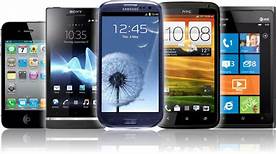 Inquiry
Quotation ( Rough Bill)
Select best seller
Placing Order
Received Order
Start Production as per order
Delivery the product along with bill
Inspection and check the product
Received order
Paid bill
Q.4 Purchase Cycle ( Within India or Domestic purchase i,e, Material buy from Delhi)
Identify need :- to find which material is required for production
Specify :-  Now specify how much material and when is required
Requisition or Order :- Write purchase order
Financial authority:- Take approval from financial authority ( Boss)
research Suppliers:- Find suitable supplier to buy materials
Choose supplier:- select right supplier or seller for materials
Establish Price and Terms:- Negotiate for price and terms and condition.
Place order :- The order is given to supplier 
Order received and inspected:- Material received ...check and inspect before store
Approval and Payment :- within 30 days approval invoice ( Bill) and Payment
Update of records:- The purchase and stock registered entry done and updated.
Purchase Cycle
The customer buying cycle defines the stages a customer goes through while making a purchasing decision. The purchasing cycle is important because customers need different information at each stage of the process.

1. The Need: You need to identify that there is a need to
update the inventory or stock. You may also need a business service or ad hoc product. Care should be taken while checking inventory or stock.

2. Specify: Now, you need to decide how much and when you
want the products or services delivered. Specifications
make process simple. 
3. Requisition or Order: This is when you write the purchase
order or requisition order. 
4. Financial Authority: Before the order can be placed, it!
usually requires some kind of authority for its purchase. With some purchase orders, this is reasonably automatic. With a large order that will be put out to tender, it could be
multi-staged.
5. Research Suppliers: Repetitive orders usually have set
suppliers, although it does no harm to review the options sometimes. Other orders will either need to go out to tender or there will be a choice of suppliers.
6. Choose Supplier: The suppliers are now chosen according to purchase requirement. They may be regular or chosen new in consideration cost of supply. 
7.Establish Price and Terms: In a large company, many suppliers will be contracted with a Master Agreement where prices and terms are set for a defined period. For
other orders, now is the time to negotiate terms and prices.
8. Place Order: At this stage in the purchasing cycle, the
order is placed and this becomes a contract between the business and the supplier. 
9.Order Received and Inspected: The goods are delivered. checked in the warehouse and entered into the inventory. Shortages and breakages are reported to the supplier for the
appropriate credits to be supplied.
 10. Approval and Payment: Usually within 30 days, the
invoices are received and paid.
 11. Update of Records: The purchasing ledger and stock
records are updated. This is automatically done by many purchasing computer systems.
Thank You
Attendance Link


https://forms.gle/Xqvykv5vfEi1zpyF7

(Mention date at last point)